IT infrastructure
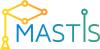 Subtopic  2.1.1 Infrastructure contracts
1
IT infrastructure
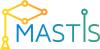 A contract (agreement) is a promise or set of promises that are legally enforceable and, if violated, allow the injured party access to legal remedies. Contract law recognizes and governs the rights and duties arising from agreements.
2
IT infrastructure
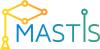 3
IT infrastructure
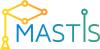 4
IT infrastructure
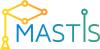 5
IT infrastructure
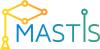 6
IT infrastructure
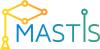 7
IT infrastructure
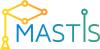 8